О ВОЗМОЖНОСТИ ПРОГНОЗА МИКРОСЕЙСМИЧЕСКОЙ АКТИВНОСТИ НА РУДНИКАХ ВЕРХНЕКАМСКОГО МЕСТОРОЖДЕНИЯ КАЛИЙНЫХ СОЛЕЙ
Злобина Татьяна Викторовна, инженер «ГИ УрО РАН»,  лаборатория природной и техногенной сейсмичности, г. Пермь
Расположение Верхнекамского месторождения калийных солей (ВКМКС)
2
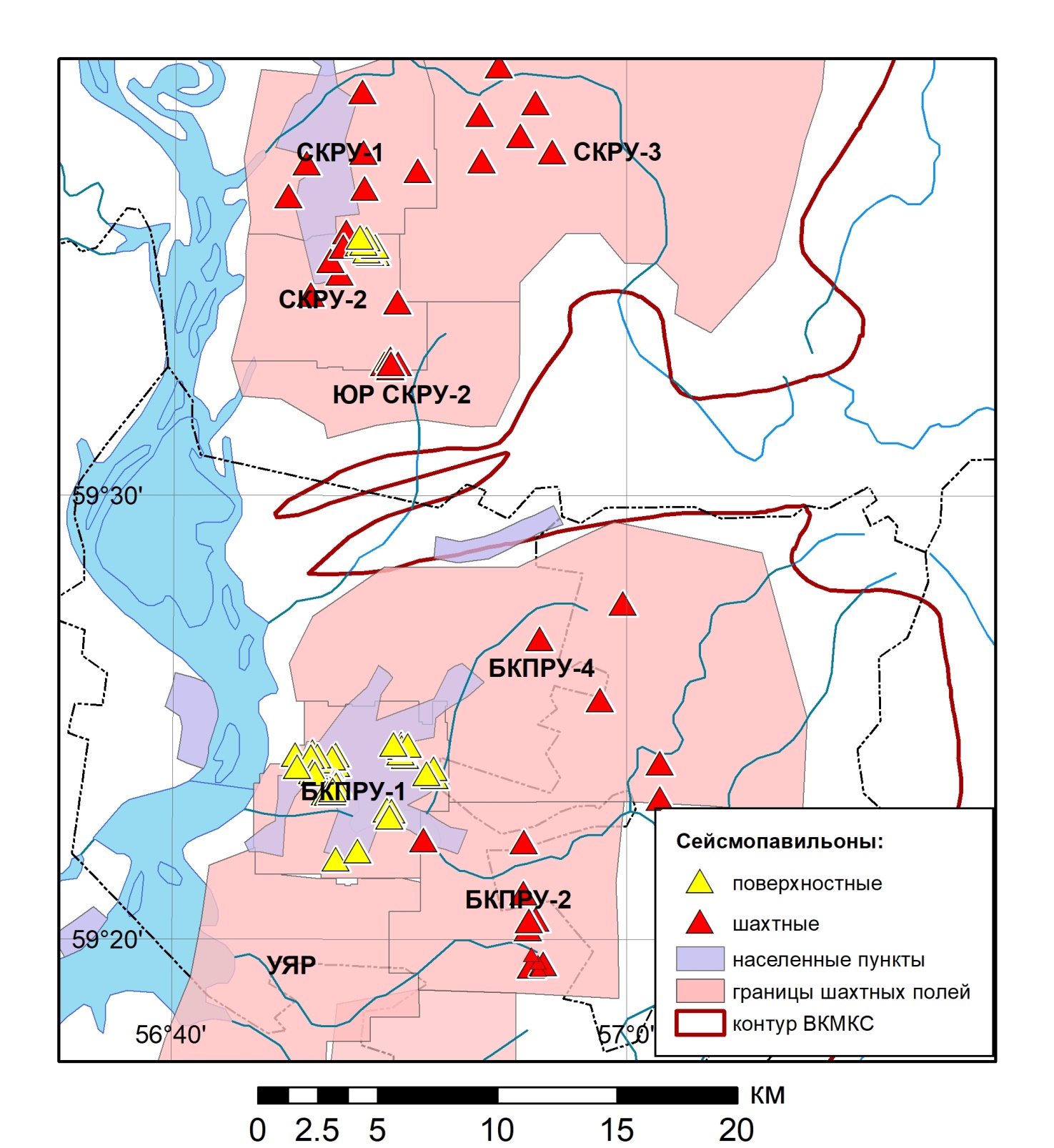 Границы шахтных полей ПАО «Уралкалий»
3
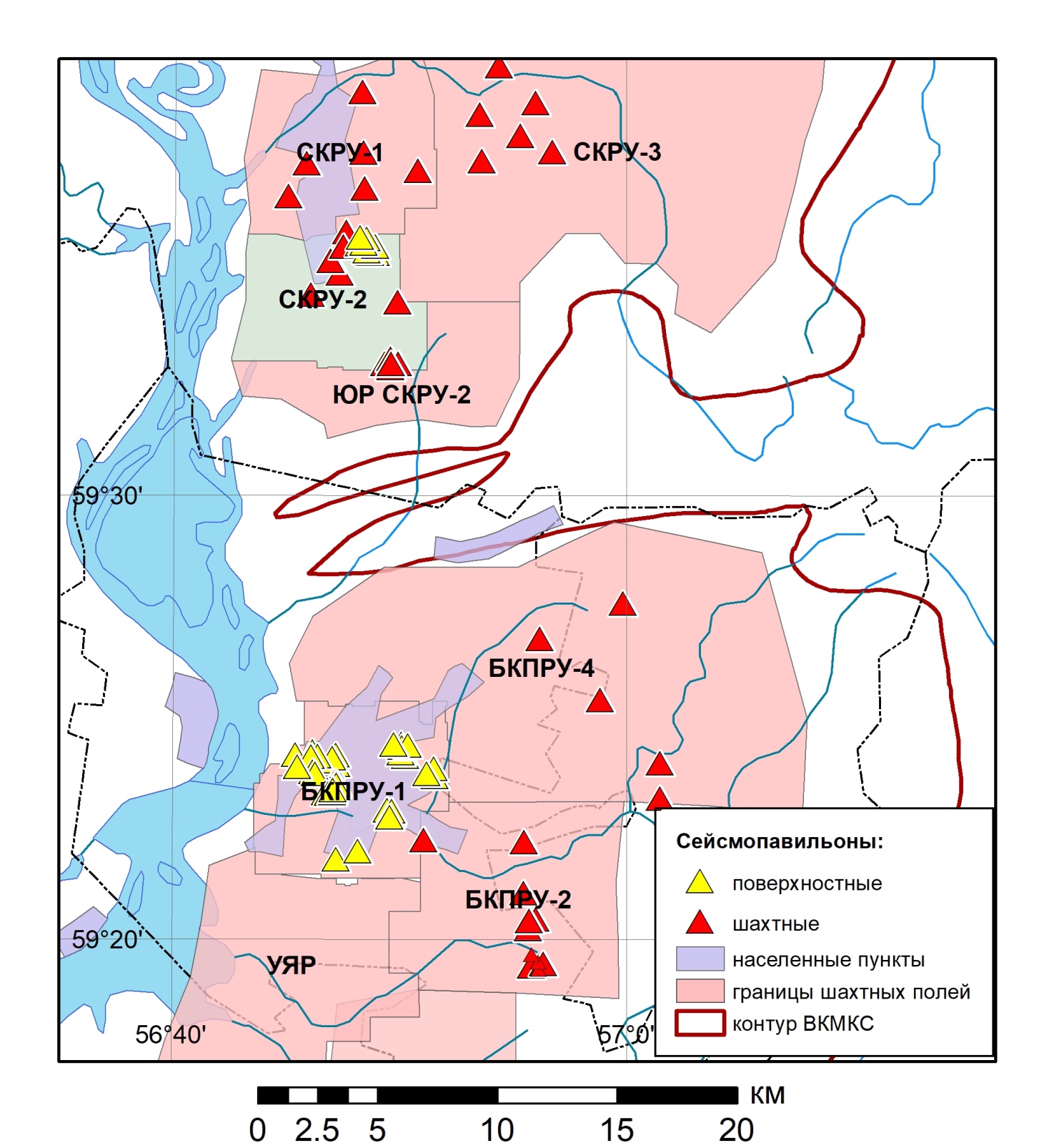 Границы шахтных полей ПАО «Уралкалий»
4
Особенности рудника СКРУ-2
Открыт рудник в 1972 году.  
Шахтное поле имеет размеры 7120 м в ширину и 8500 м в длину. Площадь 50.4 км2.
Отрабатывается три продуктивных пласта (КрII, АБ и Вс) на глубине 190-390 м.
Панельный способ отработки. Ширина панелей 380-400 м. Длина в среднем 2500 м.
Ширина камер 4-16 м, длина камер 150-190 м, высота камер 2.8-9 м. Камеры на разных продуктивных пластах расположены соосно.
5 января 1995 года произошло землетрясение с магнитудой mb = 4.7, в результате которого произошло оседание земной поверхности до 4.5 м. 
Сейсмологические наблюдения ведутся с 1995 года.
В 2014 году произошел провал грунта на руднике в районе эпицентра землетрясения.
В 2018 году появление второго провала в 56 метрах от первого.
Рудник находиться в режиме ликвидации. 
В 2021 год 10 сейсмодатчиками зарегистрировано 48 сейсмических событий.
5
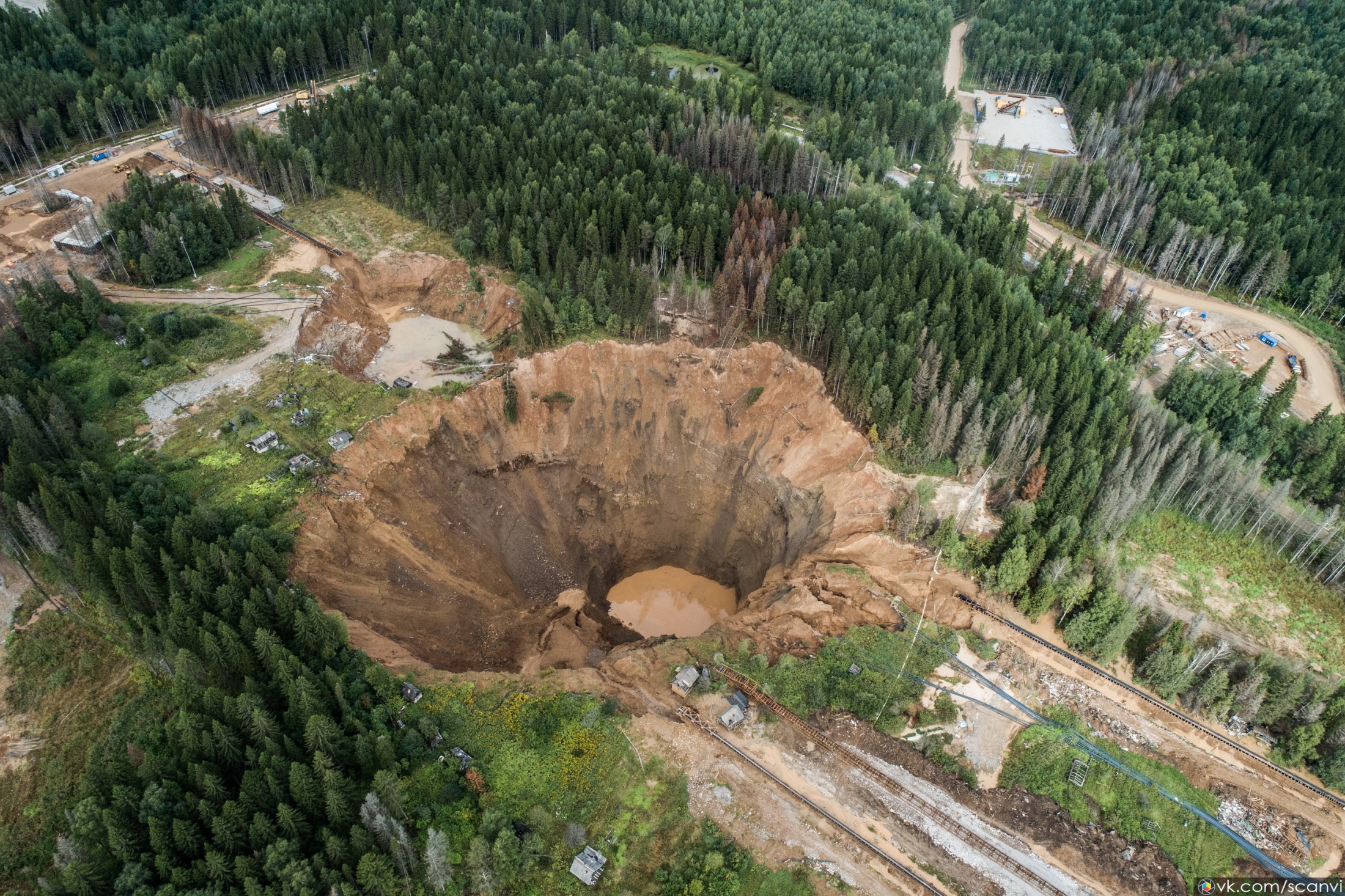 6
Факторы, влияющие на уровень сейсмической активности
7
Модель влияния различных факторов на техногенную сейсмичность
P0  – первоначальное/максимальное значение сейсмического параметра
 U(t, ti) – зависимость, описывающая изменение влияющего фактора во времени
 t0 - время начала действия фактор
8
Факторы, влияющие на уровень сейсмической активности
9
Факторы, влияющие на уровень сейсмической активности
10
Параметры математической модели техногенных факторов для рудника СКРУ-2 по данным 2000–2020 гг.
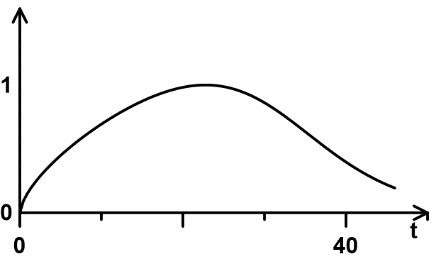 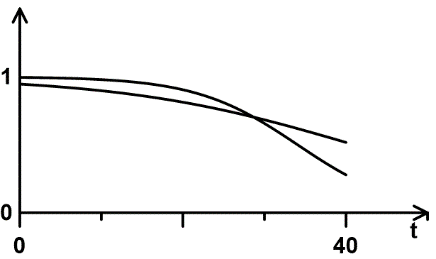 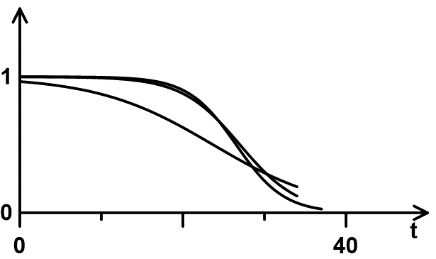 11
Прогноз уровня сейсмической активности
12
Этапы расчета
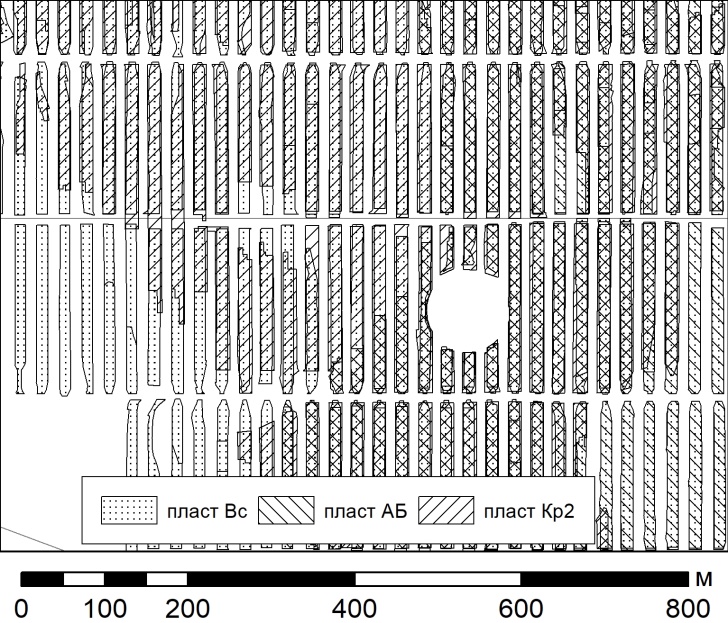 Расчет:
- минимальный год отработки;
- минимальный год закладки;
- P0 ;
- Ui(t,ti);
- P(t).
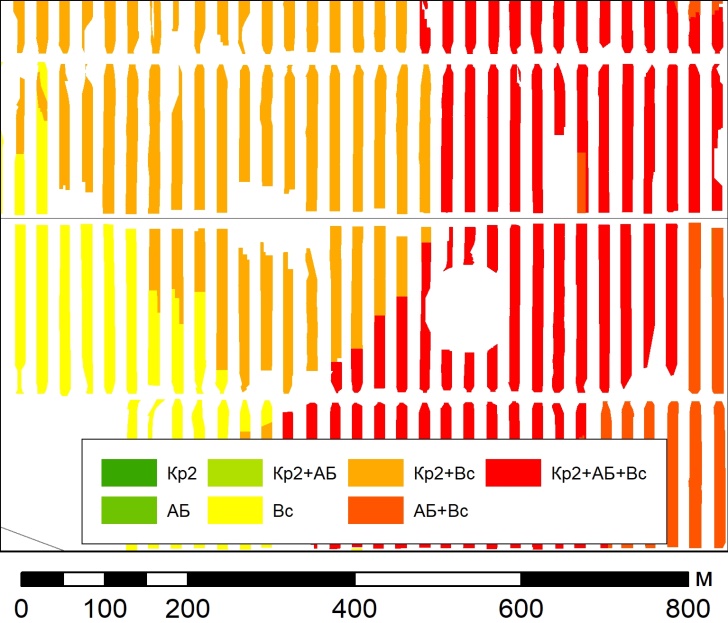 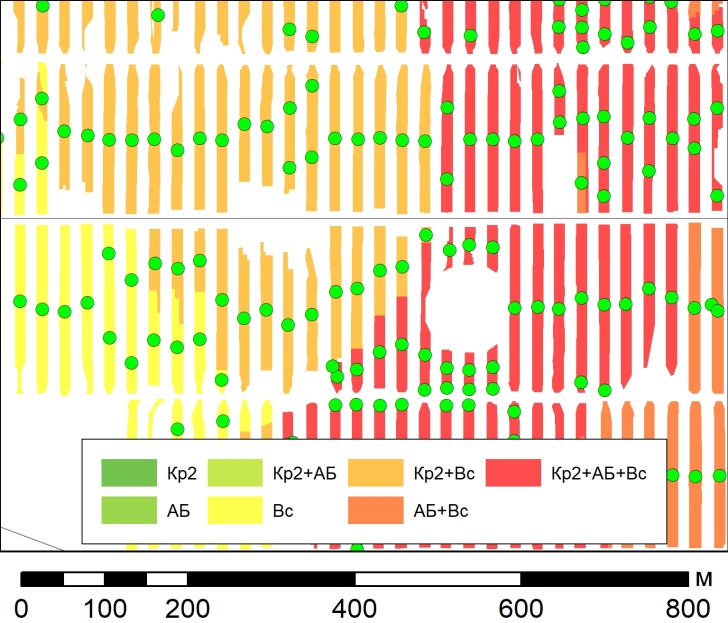 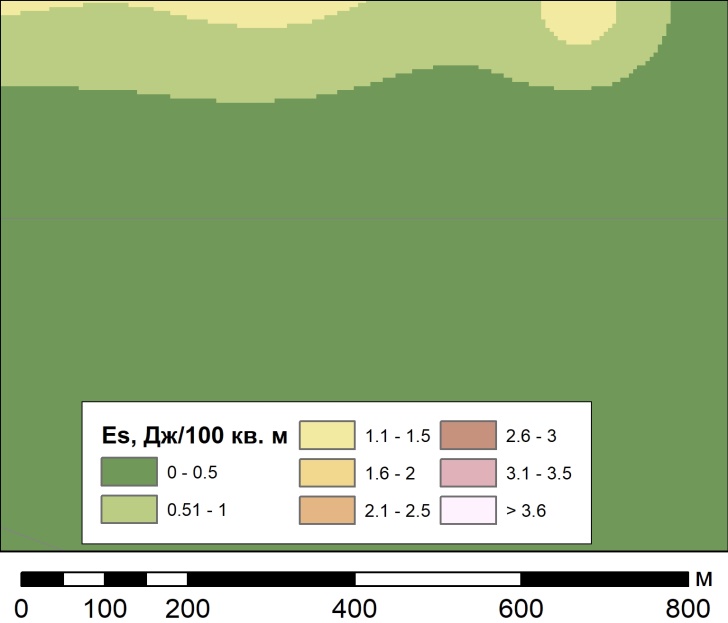 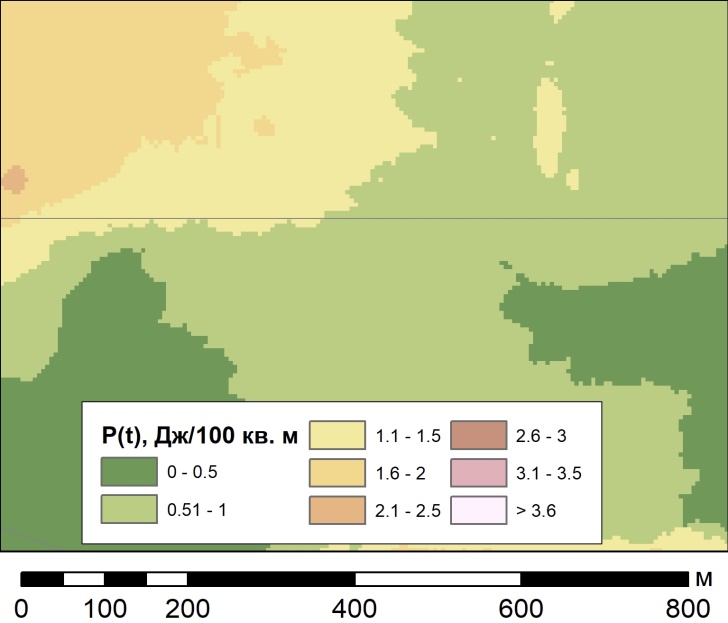 13
Карты плотности выделения сейсмической энергии для СКРУ-2 на 2019 год
KR = 0.23
KR = 0.46
14
а) фактическая карта Es; б) отфильтрованная фактическая карта Es с радиусом сглаживания 750 м; в) модельная карта Es; г) отфильтрованная модельная карта Es с радиусом сглаживания 750 м
Карты плотности выделения сейсмической энергии для СКРУ-2 на 2022 год
15
а) модельная карта Es; б) модельная отфильтрованная карта Es с радиусом сглаживания 750 м
Карты плотности выделения сейсмической энергии для СКРУ-2 на 2022 год
Камеры:
Возраст 20-30 лет;
24% не заложенных камер;
61% заложенных камер хотя бы на одному продуктивном пласте;
15% заложенных камер на всех трех продуктивных пластах;
16
а) модельная карта Es; б) модельная отфильтрованная карта Es с радиусом сглаживания 750 м
Карты плотности выделения сейсмической энергии для СКРУ-2 на 2022 год
Камеры:
Возраст 35-50 лет;
98% камер заложены на всех трех продуктивных пластах;
17
а) модельная карта Es; б) модельная отфильтрованная карта Es с радиусом сглаживания 750 м
Выбранная многофакторная математическая модель:
отражает существующую реальность, базируясь на выявленных закономерностях;
обеспечивает учет влияния выбранного набора значимых факторов на сейсмичность;
предоставляет возможность опережающей оценки их интенсивности в подработанном массиве на интервале примерно до двух лет на всем шахтном поле;
позволяет выделить район, в пределах которого ожидается повышенный уровень сейсмической энергии, причем даже на той территории, где нет возможности установить сейсмические датчики, а не указывает время и силу сейсмического события.
18
Спасибо за внимание
19
Коэффициент корреляции
20
Зависимость средней плотности выделения сейсмической энергии от ширины камеры за временной период от начала отработки до начала закладки
Коэффициенты взаимной корреляции
21
Зависимость средней плотности выделения сейсмической энергии от ширины камеры за временной период от начала закладки в течение 15 лет
Коэффициенты взаимной корреляции
22
Зависимость моментной магнитуды от размеров камеры
23
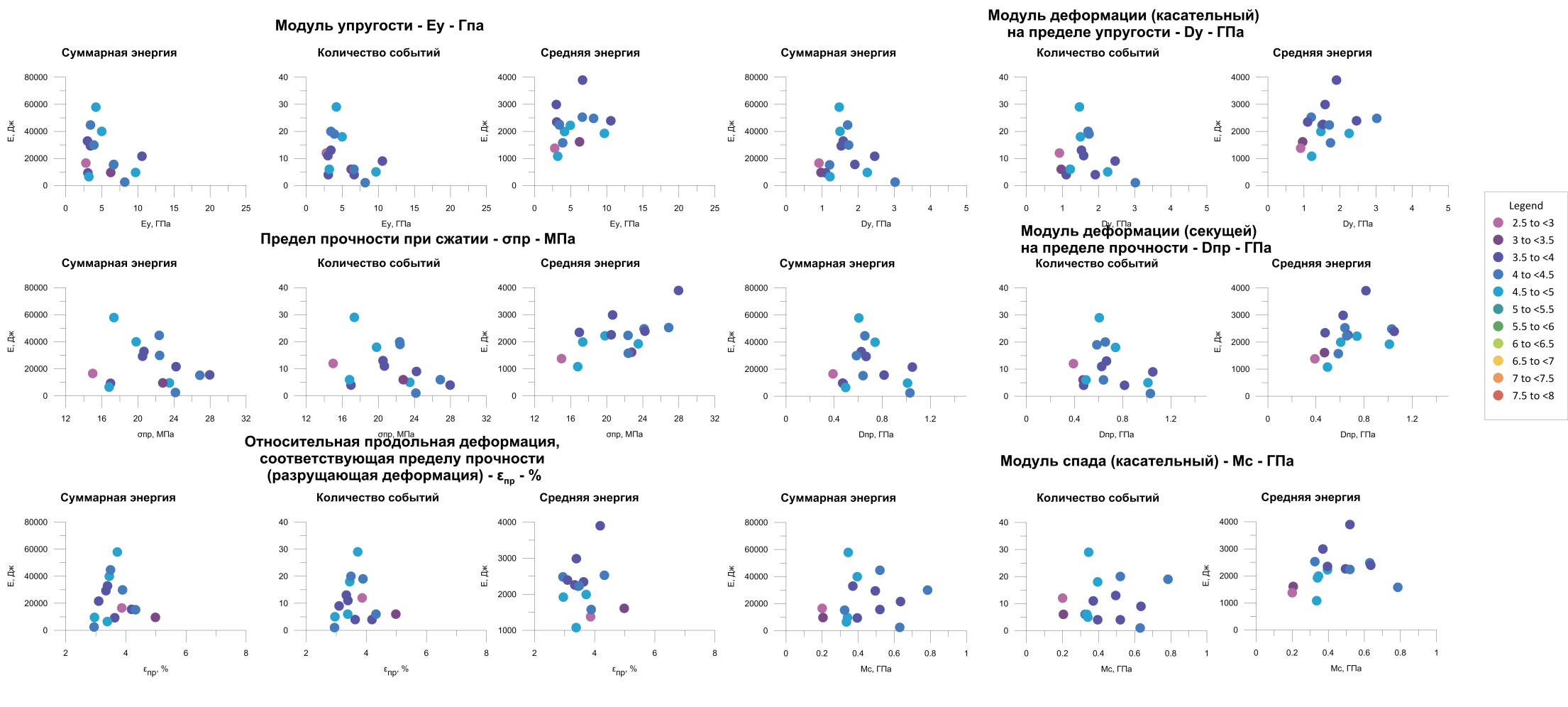 Взаимосвязь  параметров  сейсмичности от физико-механических свойств  для рудника СКРУ-1 пласт АБ
24
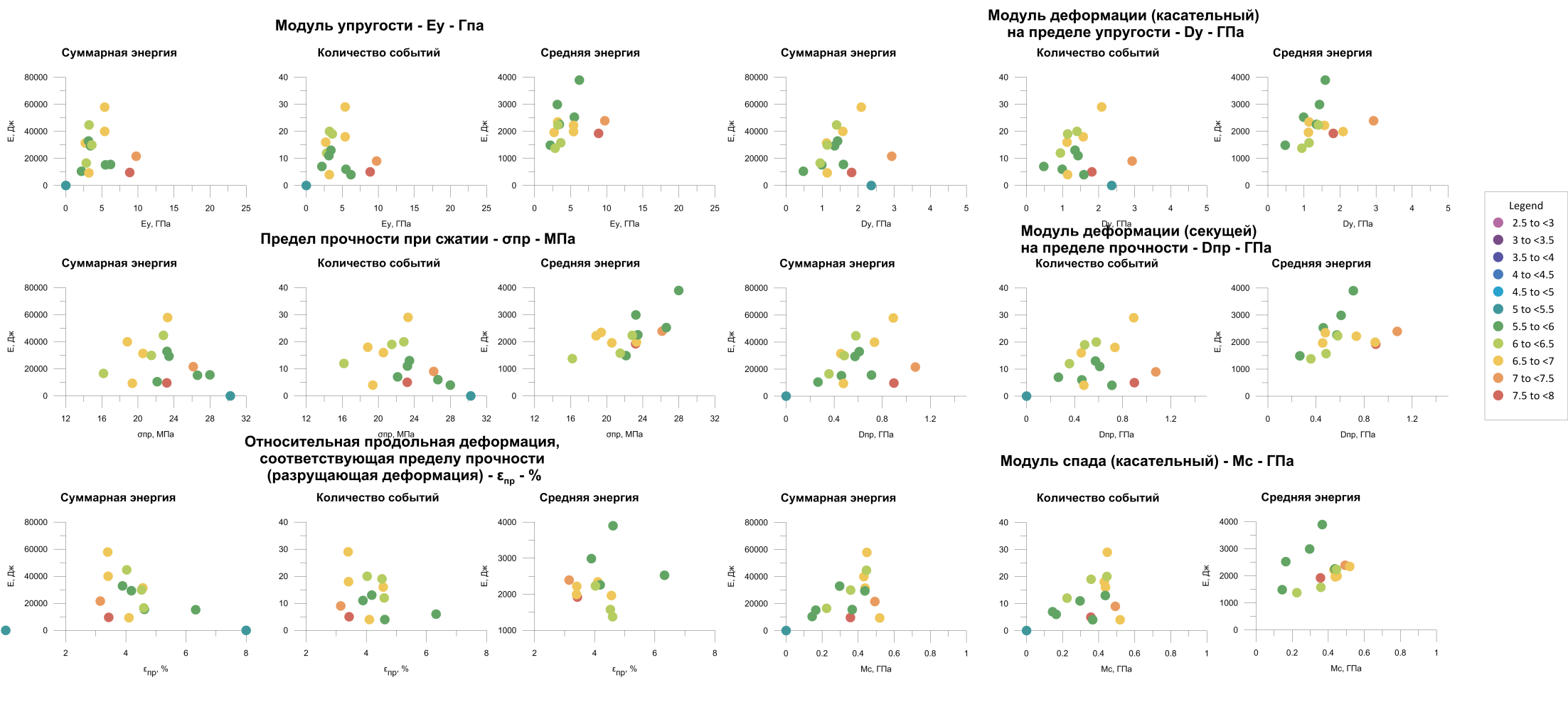 Взаимосвязь  параметров  сейсмичности от физико-механических свойств  для рудника СКРУ-1 пласт  КрII
25
Гистограммы распределения количества значений относительно интервала времени между отработкой и закладкой
26
График выделения сейсмической энергии относительно времени регистрации землетрясения
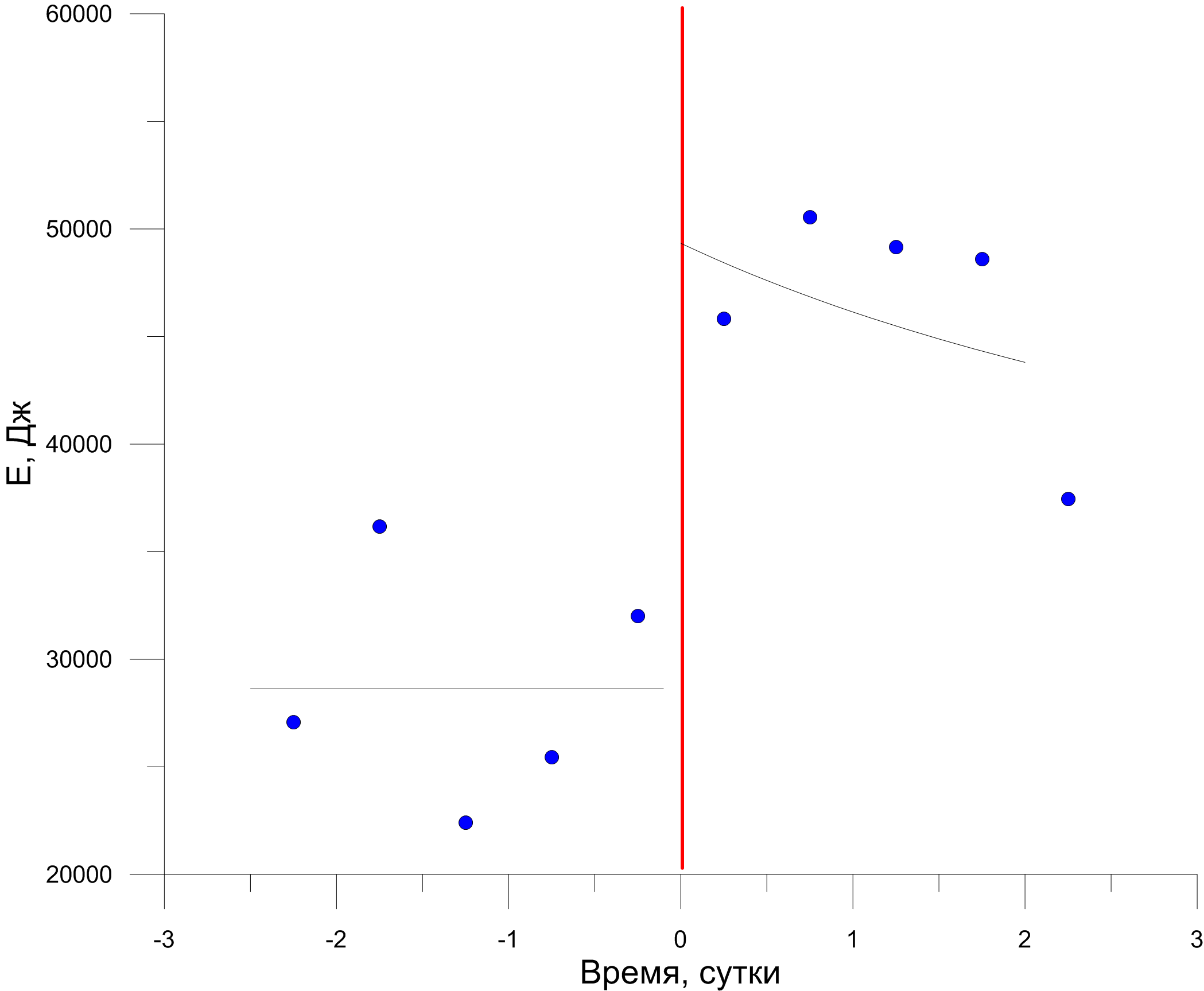 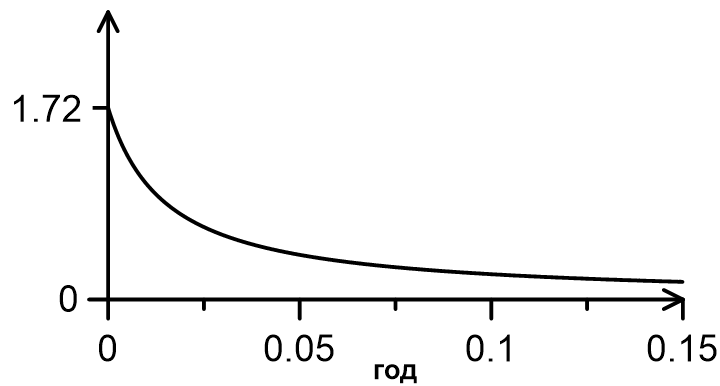 P0 = 2.22·10-5 Дж/м2
F(t)=1.72/(1+66.48·(t-t0))
27
Сейсмическая активизация после технологических взрывов
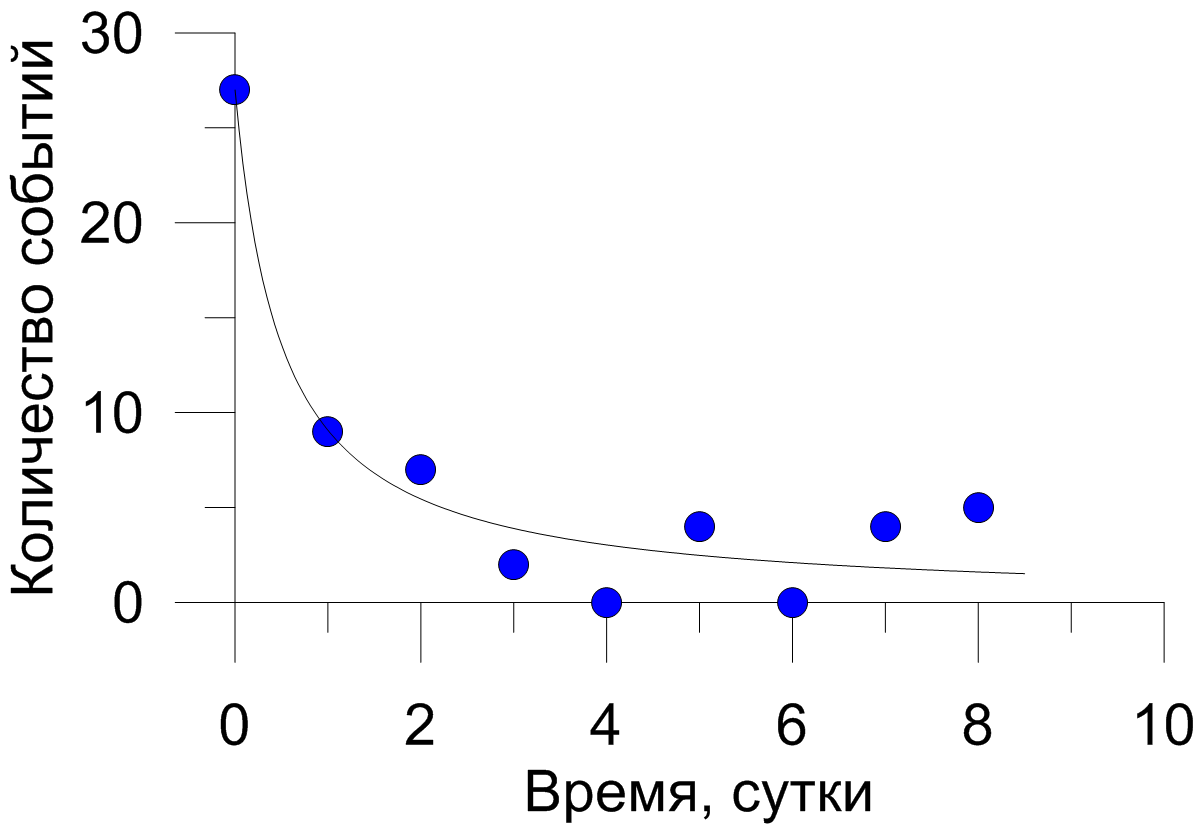 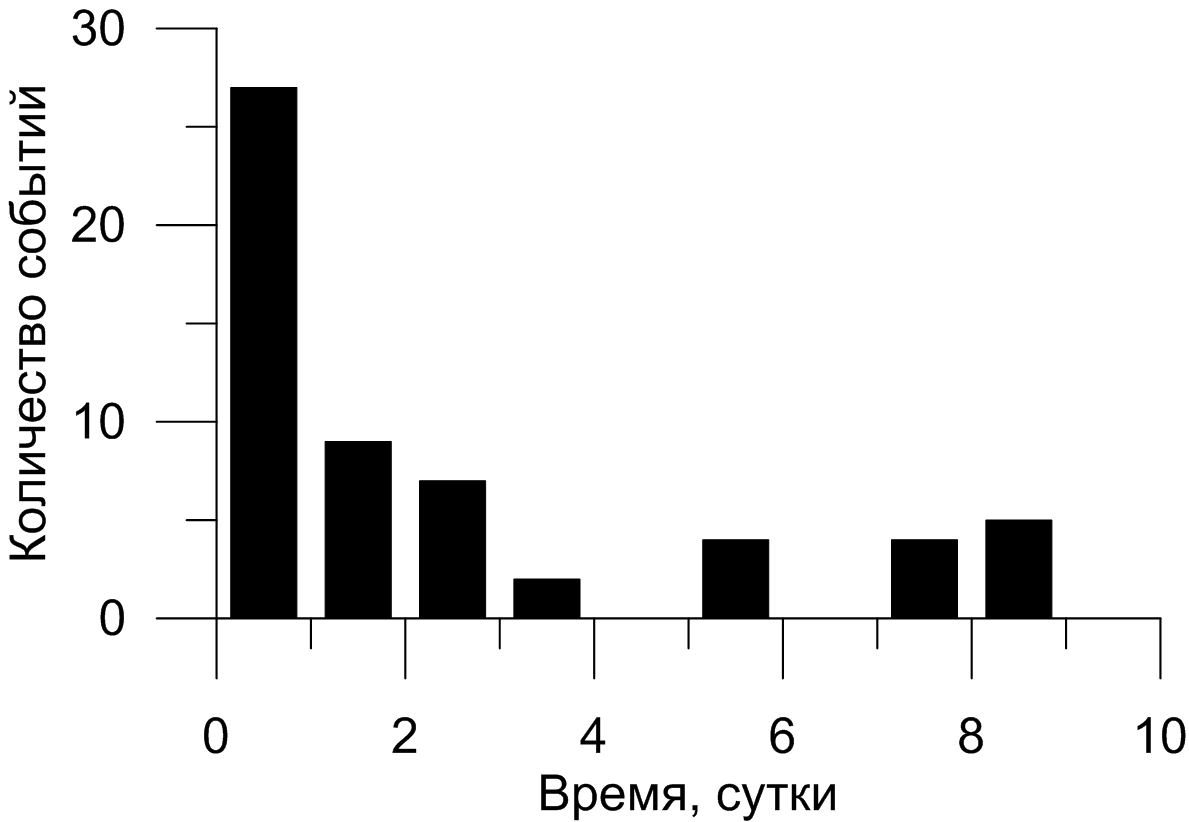 (по Дягилеву Р.А. 2013)
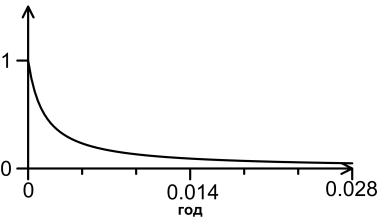 P0 = 1.81·10-3 м-2
F(t)=1/(1+721.73·(t-t0))
28
Карта плотности выделения сейсмической энергии - ES
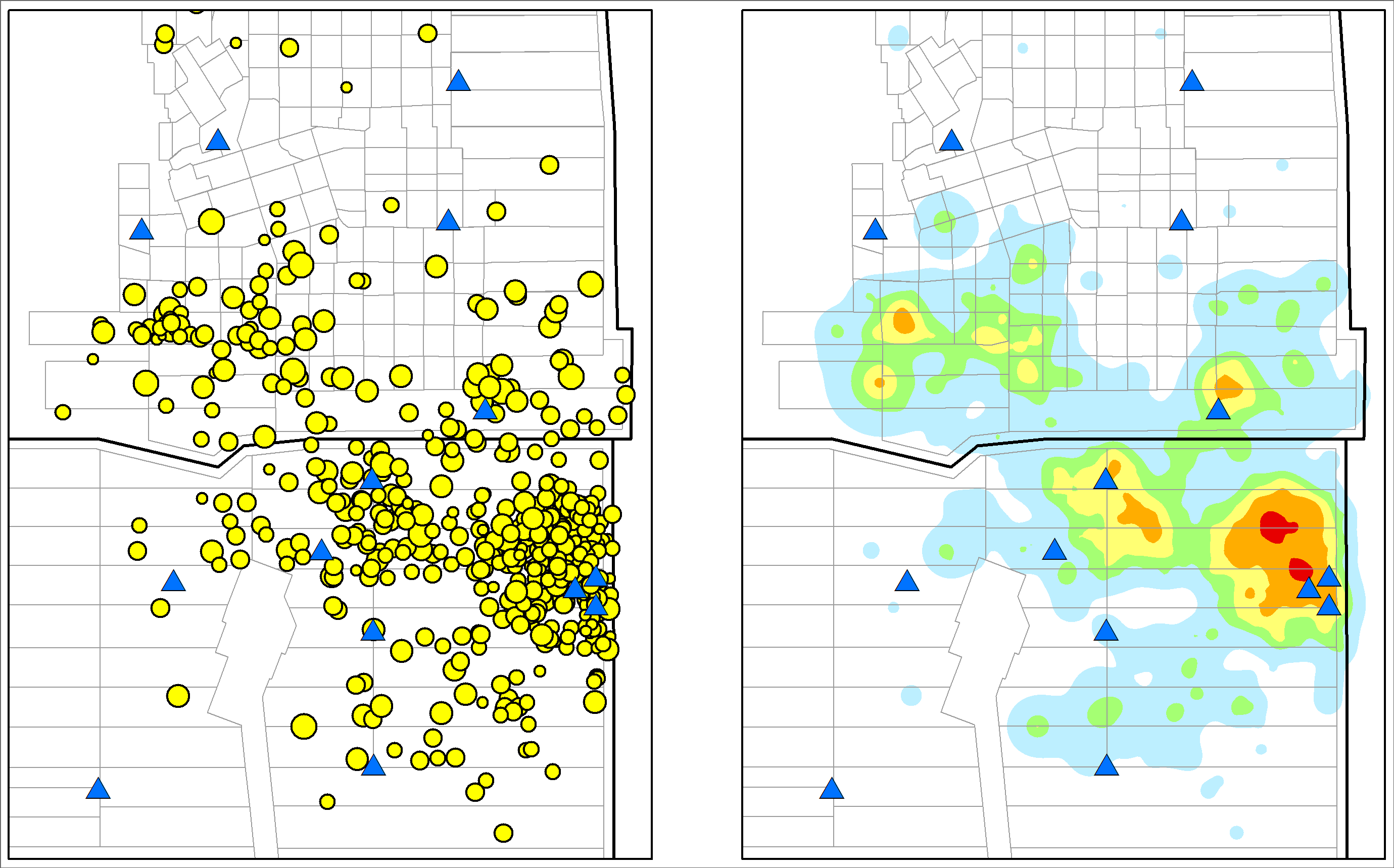 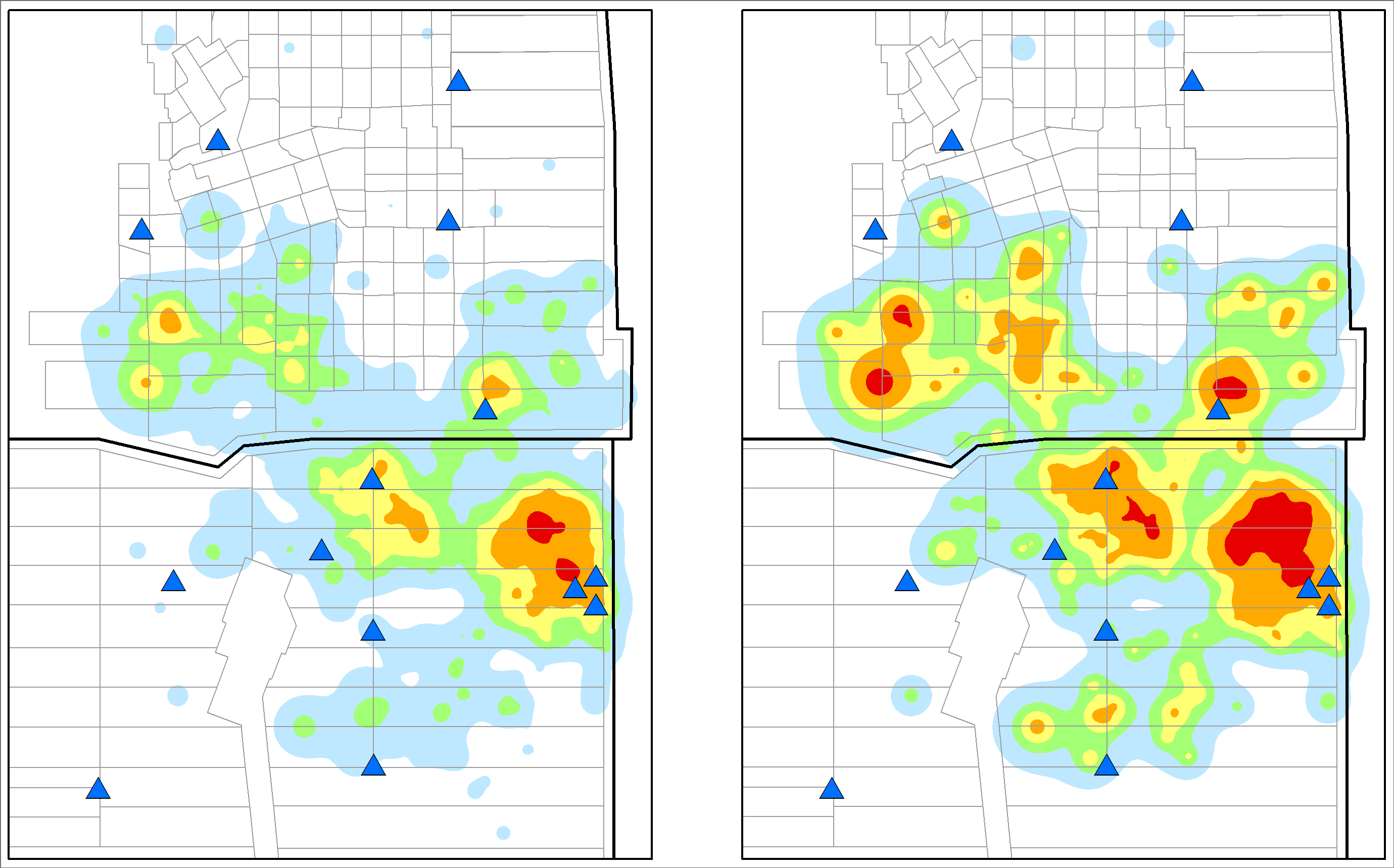 29
ES – отношение суммарной выделившейся сейсмической энергии на каком-либо участке к площади этого участка.
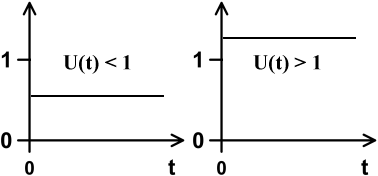 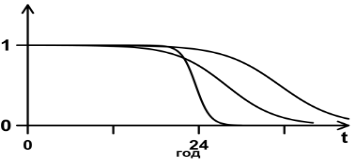 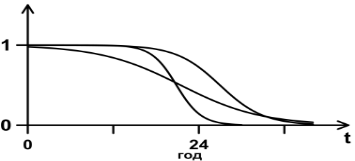 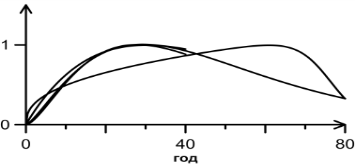 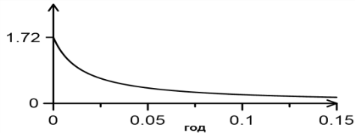 30
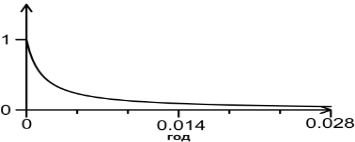